Five Themes of Geography
MR HeLP
M = Movement  R = Region  He = Human-Environmental
L = Location  P = Place
LOCATION
Location refers to where something or someone is located on the earth.
There are two (2) types of location.
ABSOLUTE
RELATIVE
How do you think they are different?
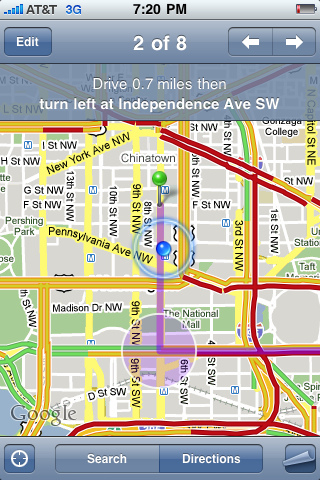 Absolute or Exact Location
Absolute or Exact : A location can be absolute (specific) as in coordinates of a map using longitude and latitude.
Absolute or Exact location is nothing more than a simple dot--often identified as a grid coordinate on the surface of the earth.
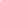 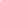 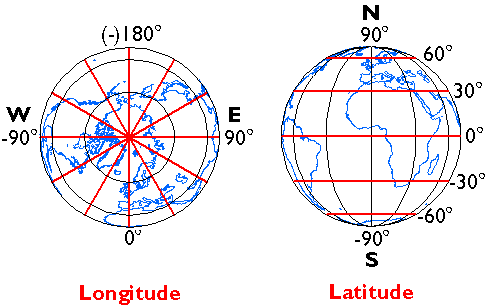 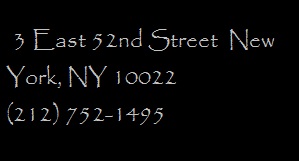 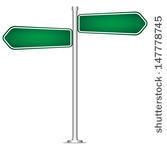 Relative Location
Relative: A location can be relative - examples: next door, nearby, a short drive, down the road a ways
Or, it can be in the same general location as another location - example: next to the post office.
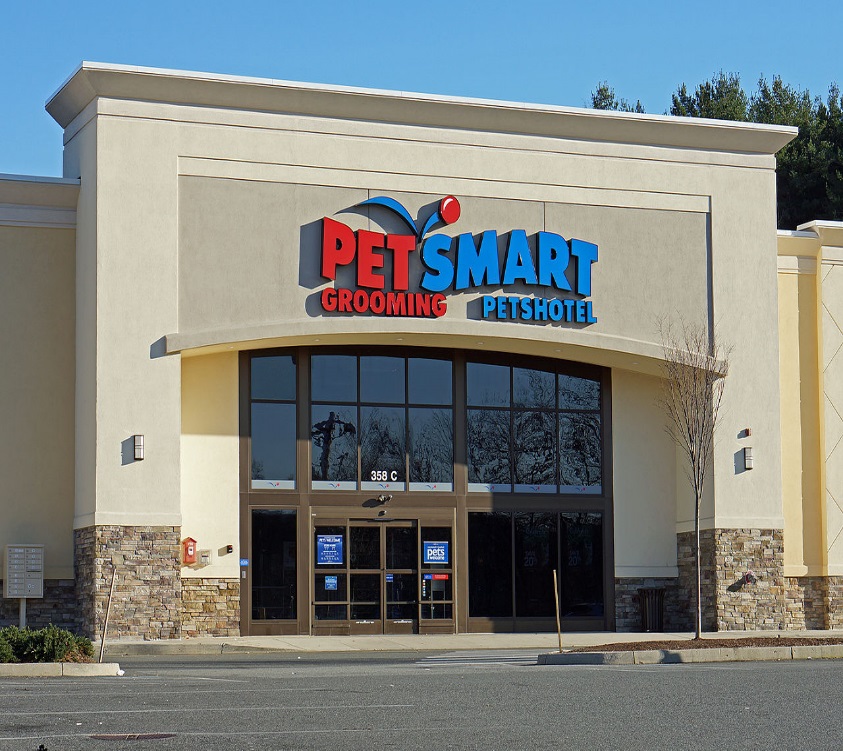 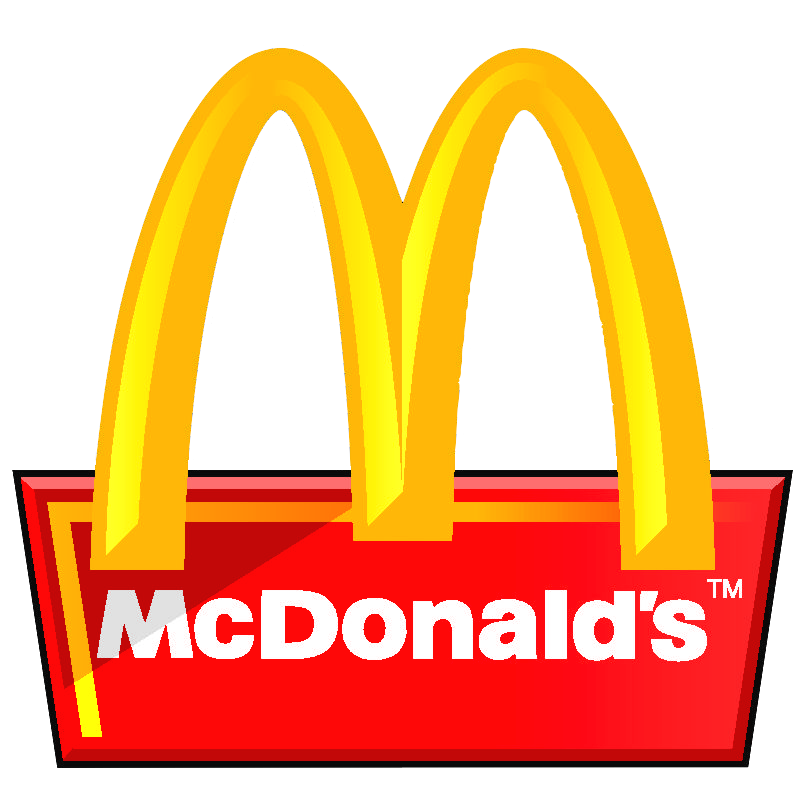 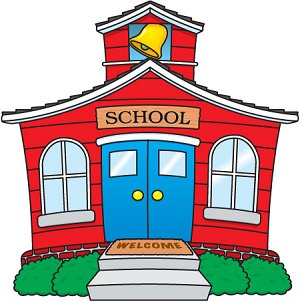 Location
The school has an absolute or exact location. It is 875 North 200 East.
Your home has an absolute or exact location. What is it?
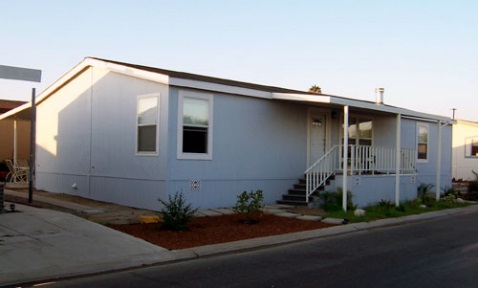 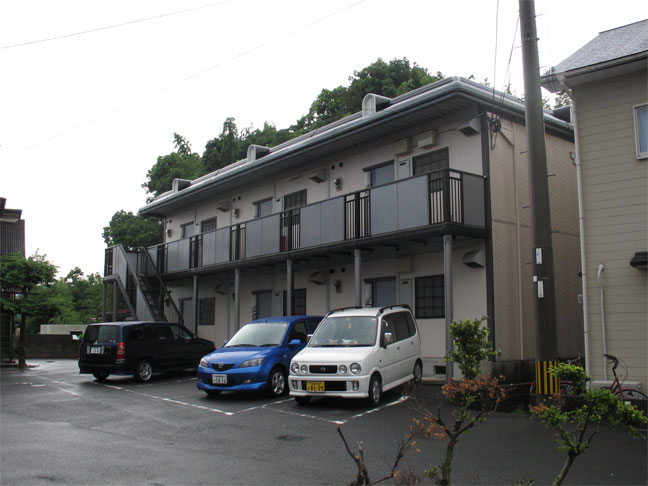 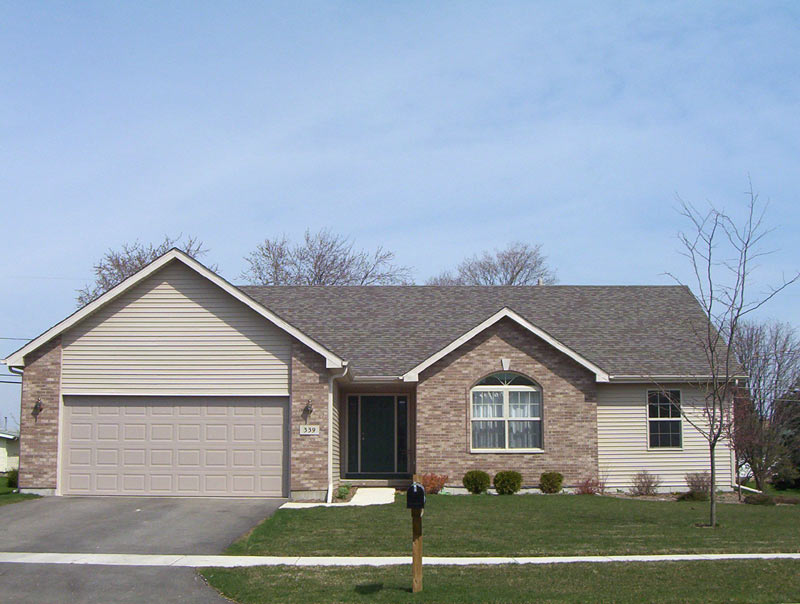 Relative Location
Relative location is the relationship of a place to other places.
Where is your home in RELATION to the following places?
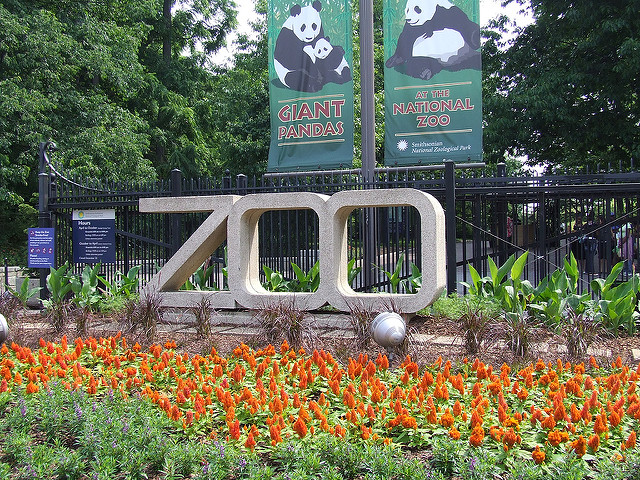 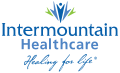 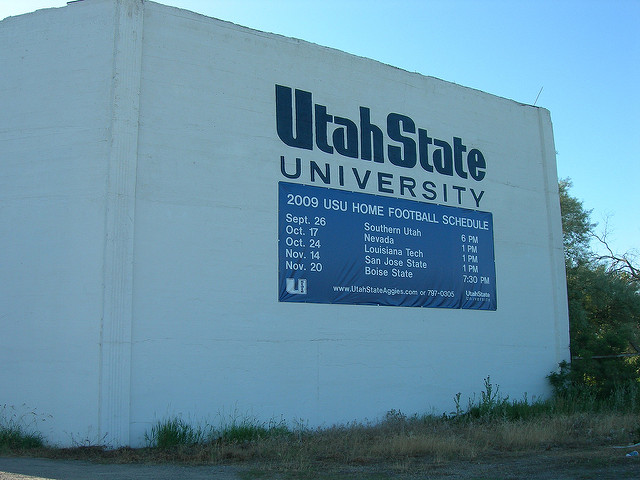 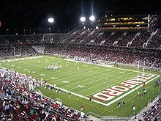 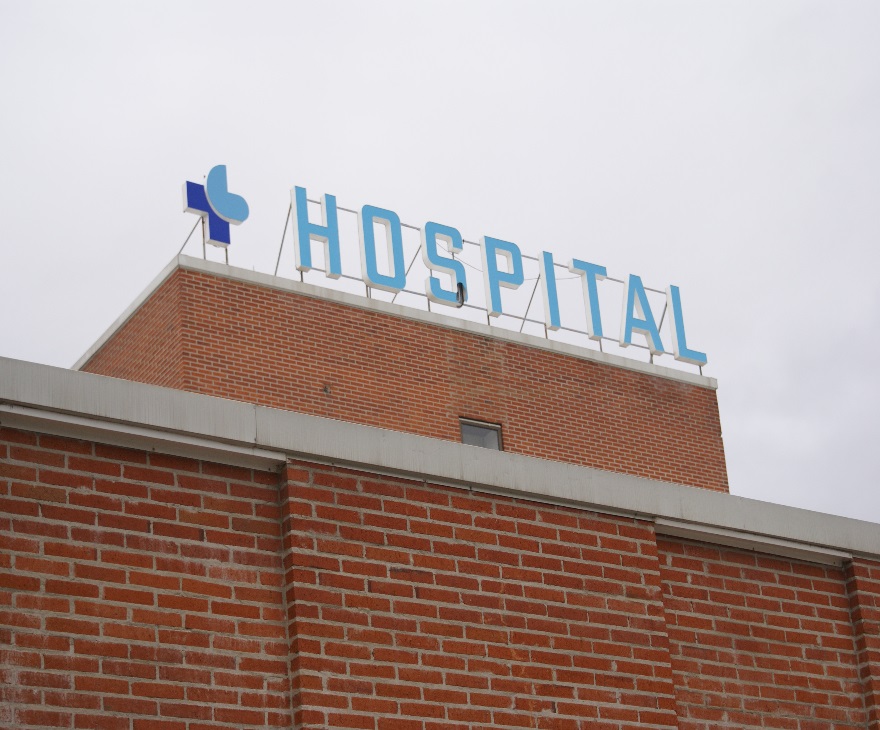